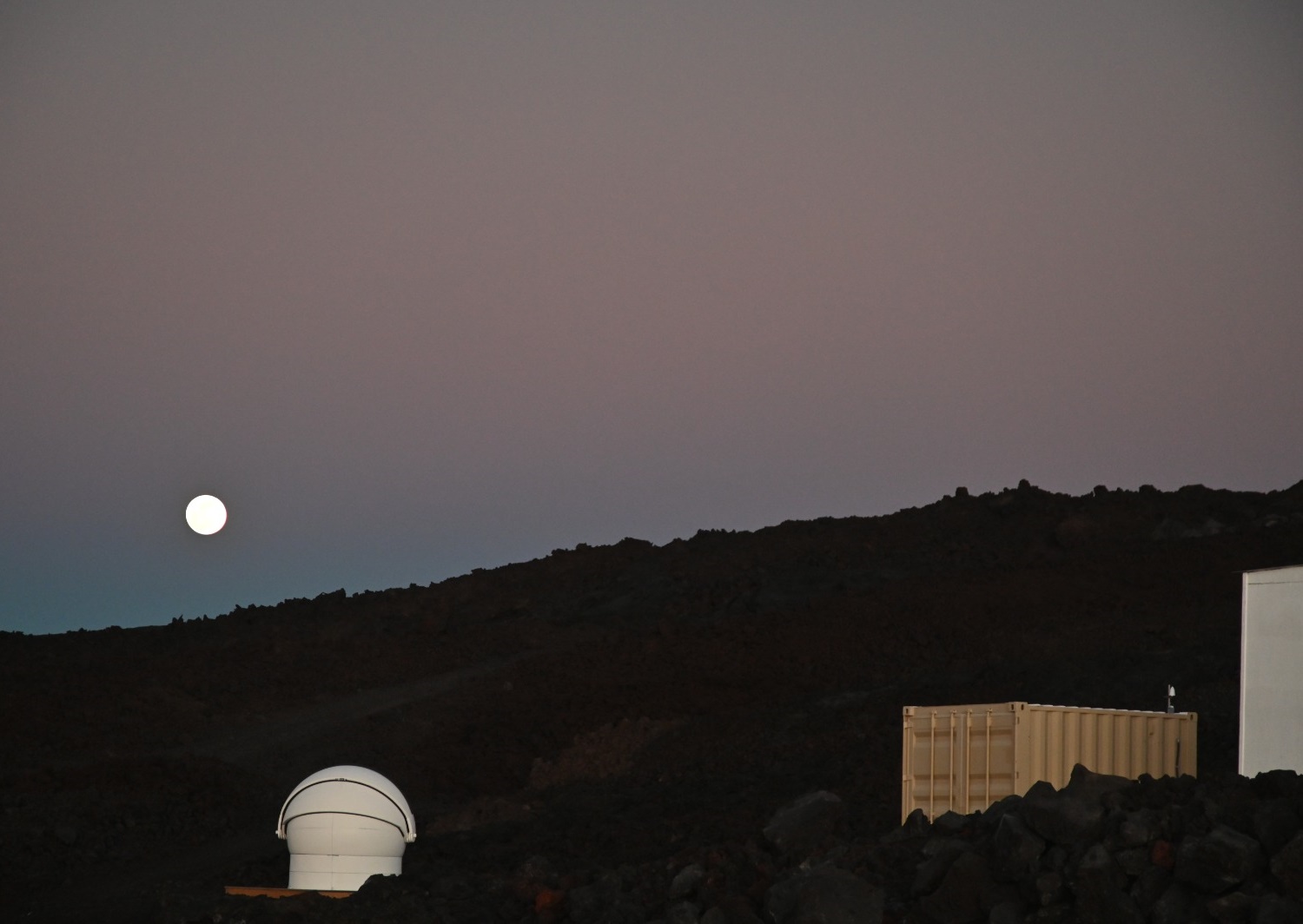 Update on MLO-LUSI
Steve Maxwell
John Woodward
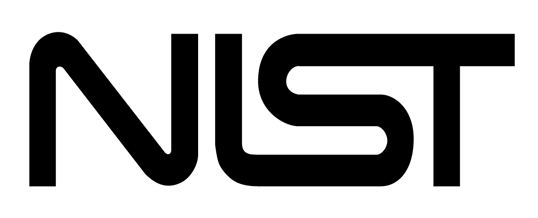 Photo of MLO-LUSI Courtesy Chris Erickson/Summit Kinetics
MLO-LUSI Goals
To collect a high spectral resolution, SI-traceable dataset of the lunar spectral irradiance in the visible, near-infrared, and short-wave infrared over a densely sampled and broad range of sun-moon-observer configurations.
To collect measurements sufficient to enable lunar spectral irradiance model redevelopment.
To advance the metrology of lunar spectral irradiance measurement (e.g., testing new calibration techniques, identifying systematics that may apply to systems such as air-LUSI, etc.).
To identify and pursue scientific measurements enabled by a semi-permanent lunar observatory (e.g., lunar polarization – required for spectroscopic satellite instruments, nighttime aerosols)
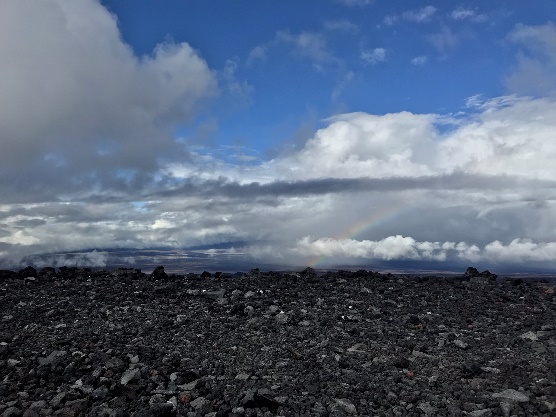 2
MLO-LUSI Overview
MLO-LUSI makes ground-based hyperspectral 
Lunar observations
	
Spectral coverage initially like air-LUSI and being
extended to SWIR

Will record hundreds of nights over several years
	
Dense phase and libration coverage

Ability to incrementally improve and add
measurements

Ability to verify/improve calibration

Resource for intercomparison

Opportunities for atmospheric science
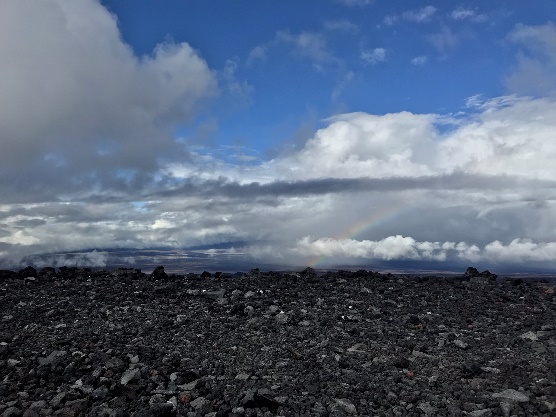 3
MLO-LUSI Principle of Measurement
106 mm refracting telescope 
Lunar disk imaged into FOV limiting aperture
integrating sphere scrambles incident light – image and polarization
Light directed into spectrograph via fiber bundle
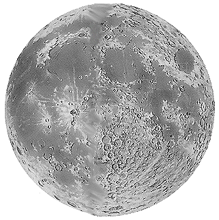 measurement
calibration
More challenging volcanic conditions!
Same measurement principle as air-LUSI
Better ability to monitor/update/control instrument
More opportunities for data acquisition
More challenging atmospheric corrections
integrating 
sphere
spectrometer
Source integrating sphere acts as artificial moon
lab-calibrated spectrometer monitors sphere  transfer standard
	    traceable to NIST primary standards (and the SI!)
4
Data-flow path
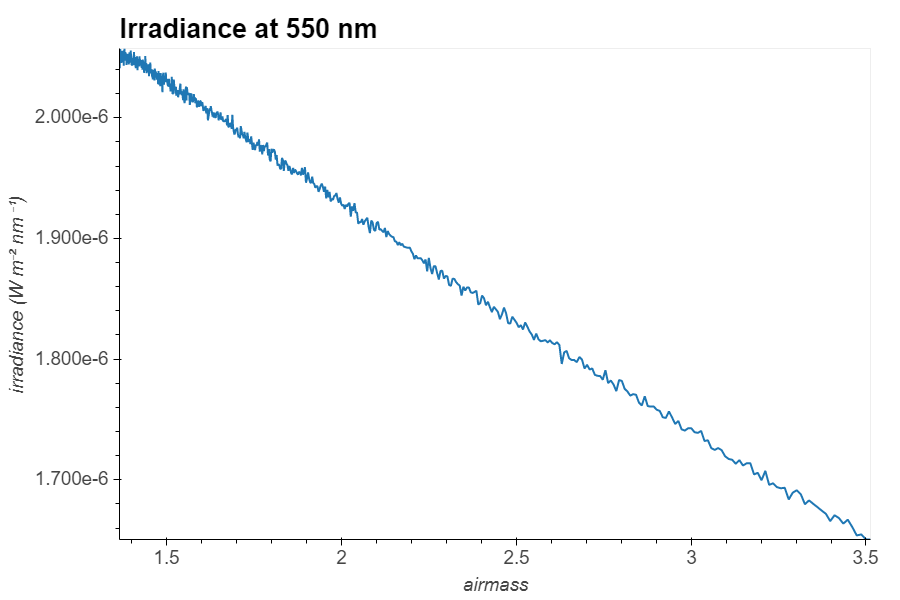 Model atmosphere
Extrapolate to zero atmosphere

(also correct for lunar phase, distance, libration)
Features of MLO
5
Mauna Loa Observatory -- location
6
Mauna Loa Observatory -- location
Papahānamokuākea Marine National Monument is the largest conservation area in the United States, protecting more than 582,000 square miles around the Northwestern Hawaiian Islands
7
Mauna Loa Observatory -- location
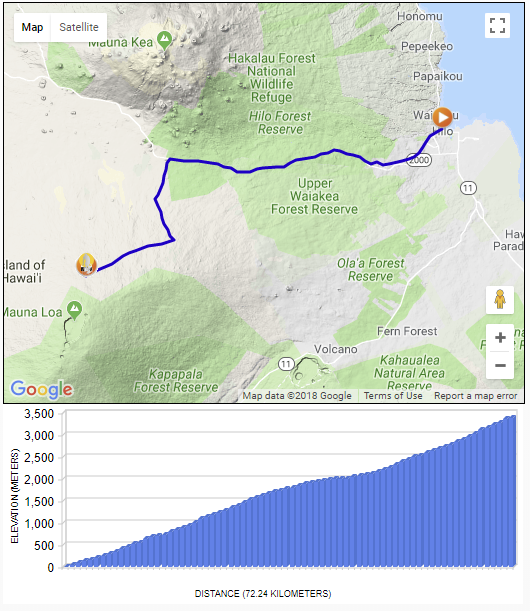 8
Mauna Loa Observatory – getting there
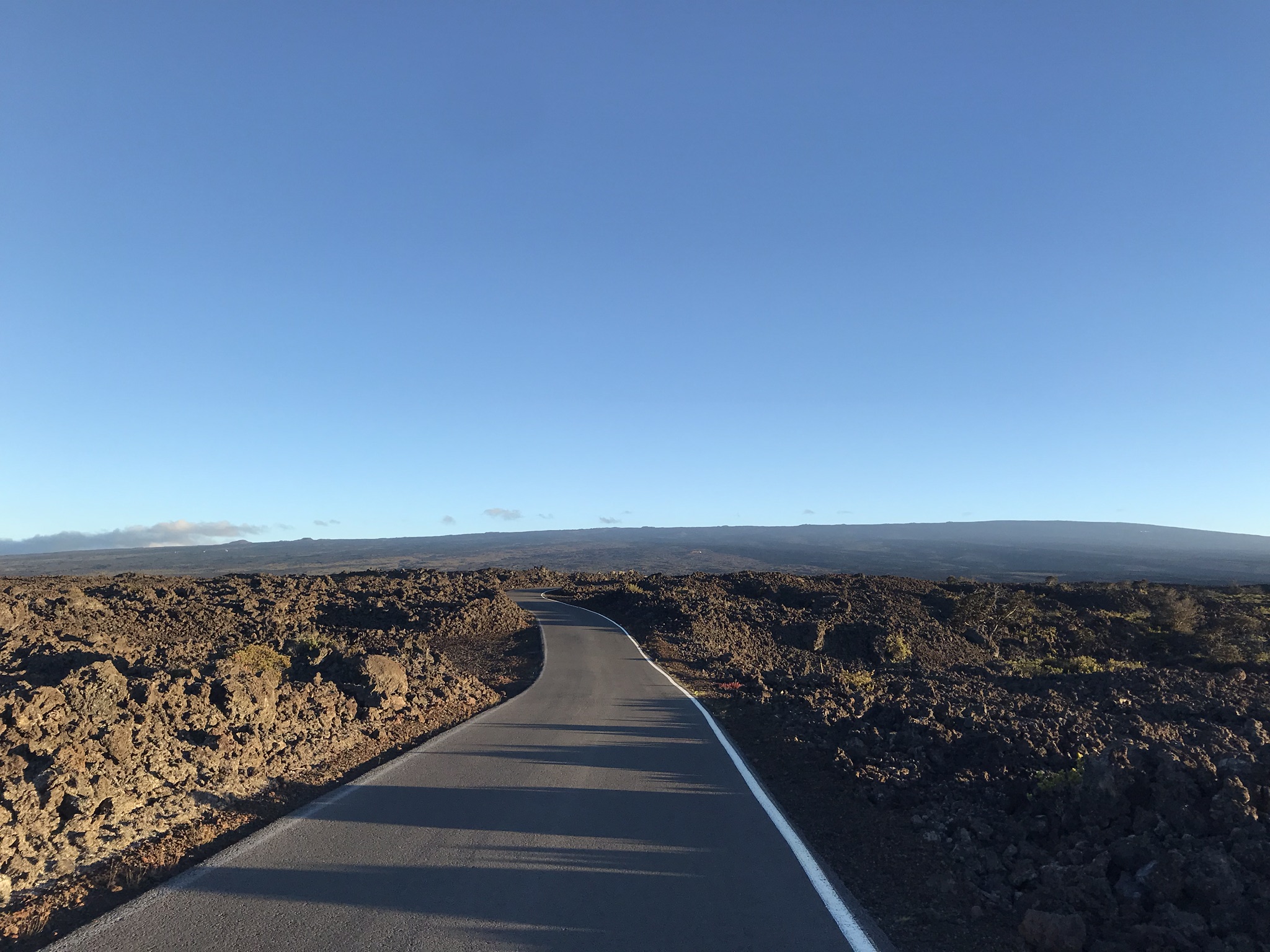 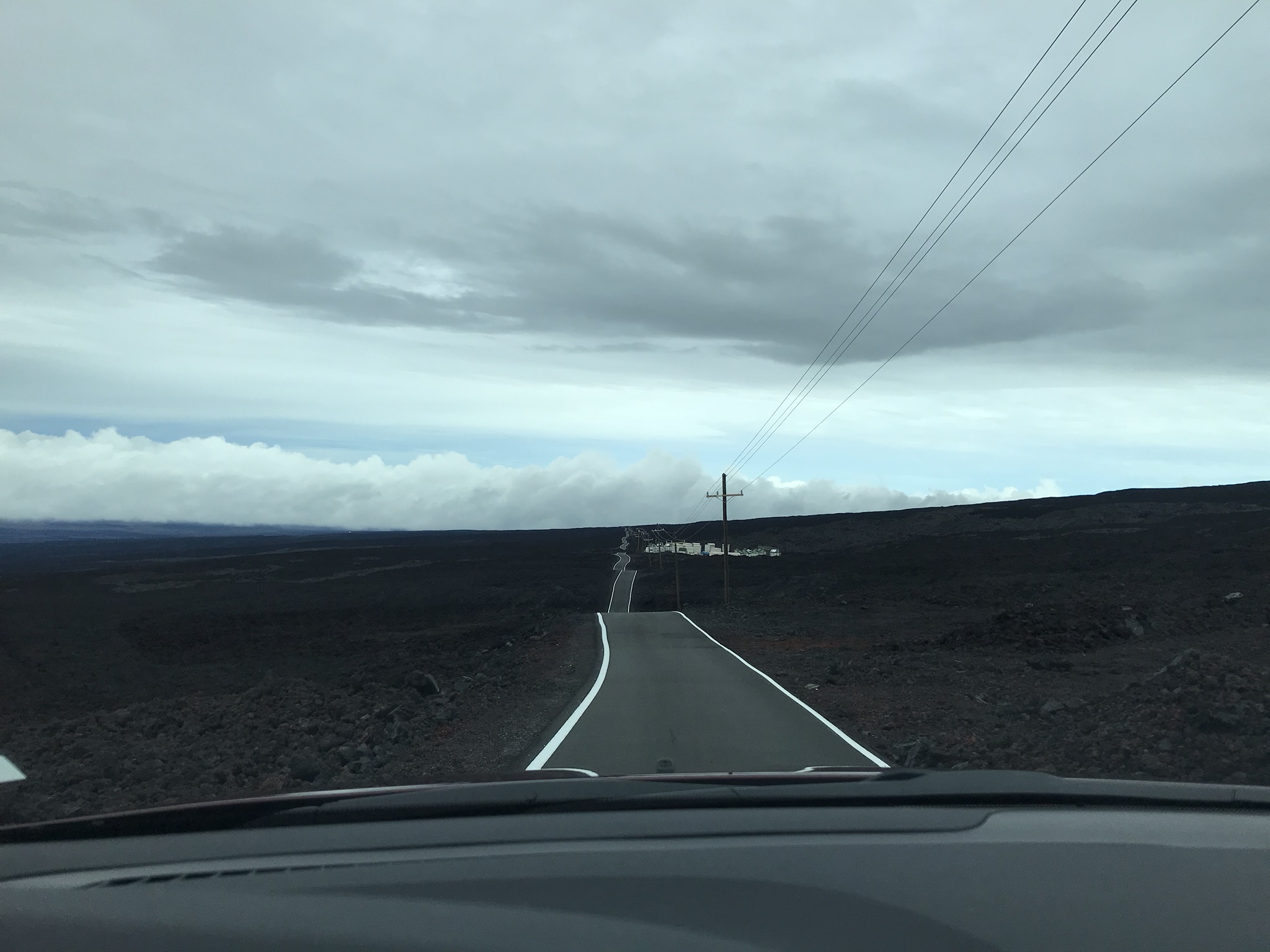 9
Mauna Loa Observatory
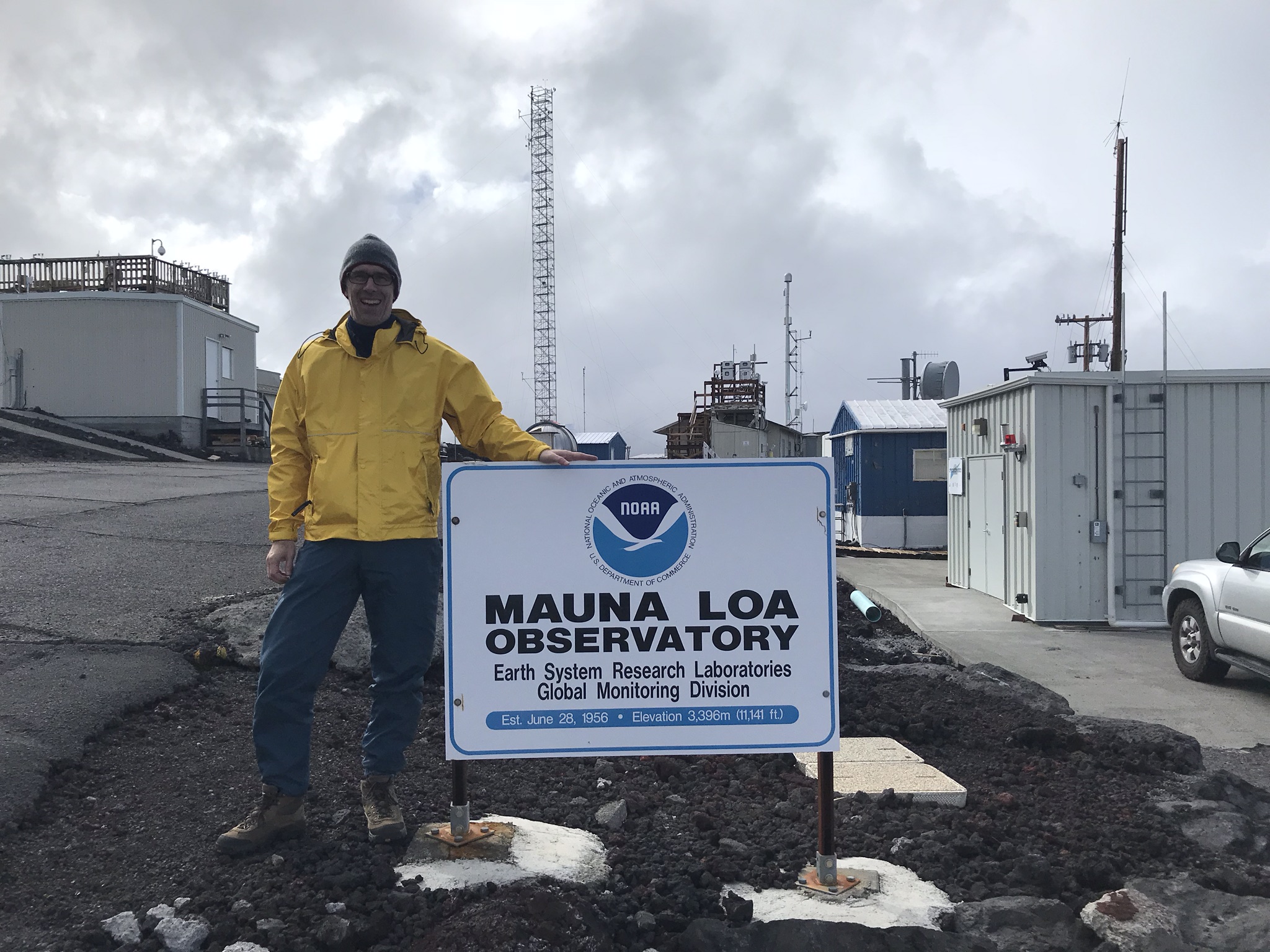 10
Mauna Loa Observatory – NYT 1956
11
Mauna Loa and the International Geophysical Year 1957-58
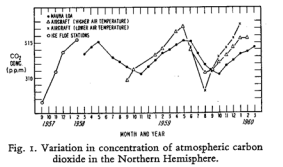 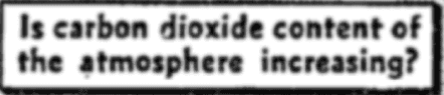 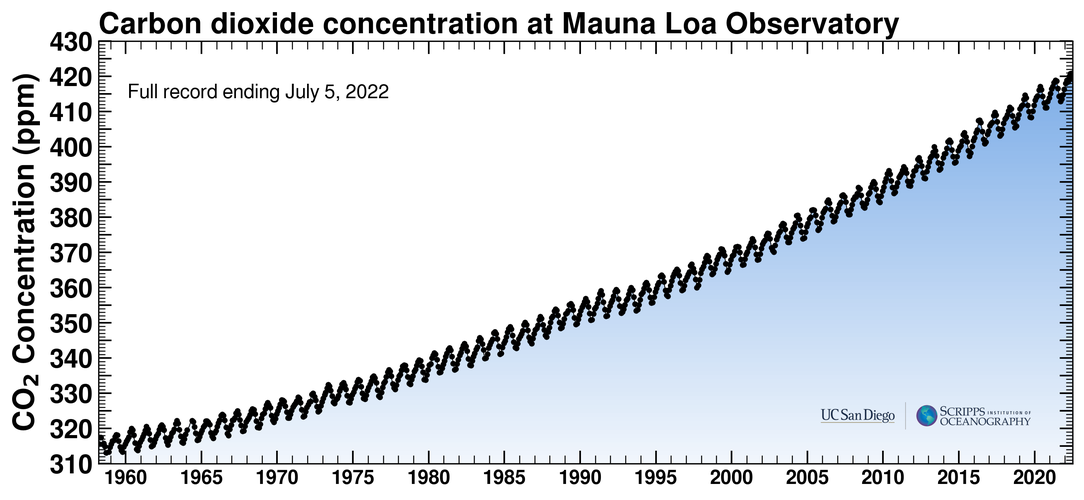 12
MLO-LUSI timeline
2017, Permission to use MLO as a site requested, initially rejected. Quick Travel to Hawaii secured permission to do a test deployment and signed a cooperative agreement. ​
December 2017, Test deployment completed. Site selection done. Learned about working at site (spectrographs too cold to work!)​
2018 NOAA began discussions with Hawaii State Historic Preservation Organization. NOAA Commissioned an archaeological site survey and began a process to get permission. This also involved soliciting public comments on our draft site plan.​
2019 Historic Windstorm at Mauna Kea…
2019 NOAA gave green light for us to put out request for bids, did second deployment to get more skill at using the site
 Contract went out January of 2020…
2018 sketch
13
Construction
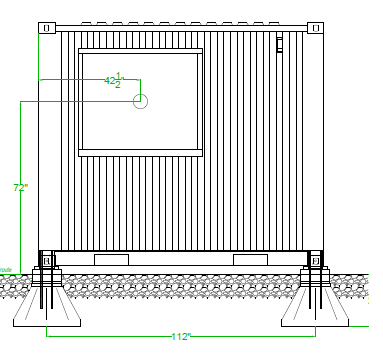 poured concrete footings to resist overturning per ASCE 7-16 risk category I  (280 kph base wind speed)
14
2021-2022 Construction – manual excavation
Crew of 4 to 5 people digging with hand shovels,
electric jackhammers

Ground under hut was ok and mostly loose soil and small rocks. 

Ground under dome was a mixture of “clinkers,” voids, and “blue rock” (unweathered basalt)
15
Construction – prep for hut installation
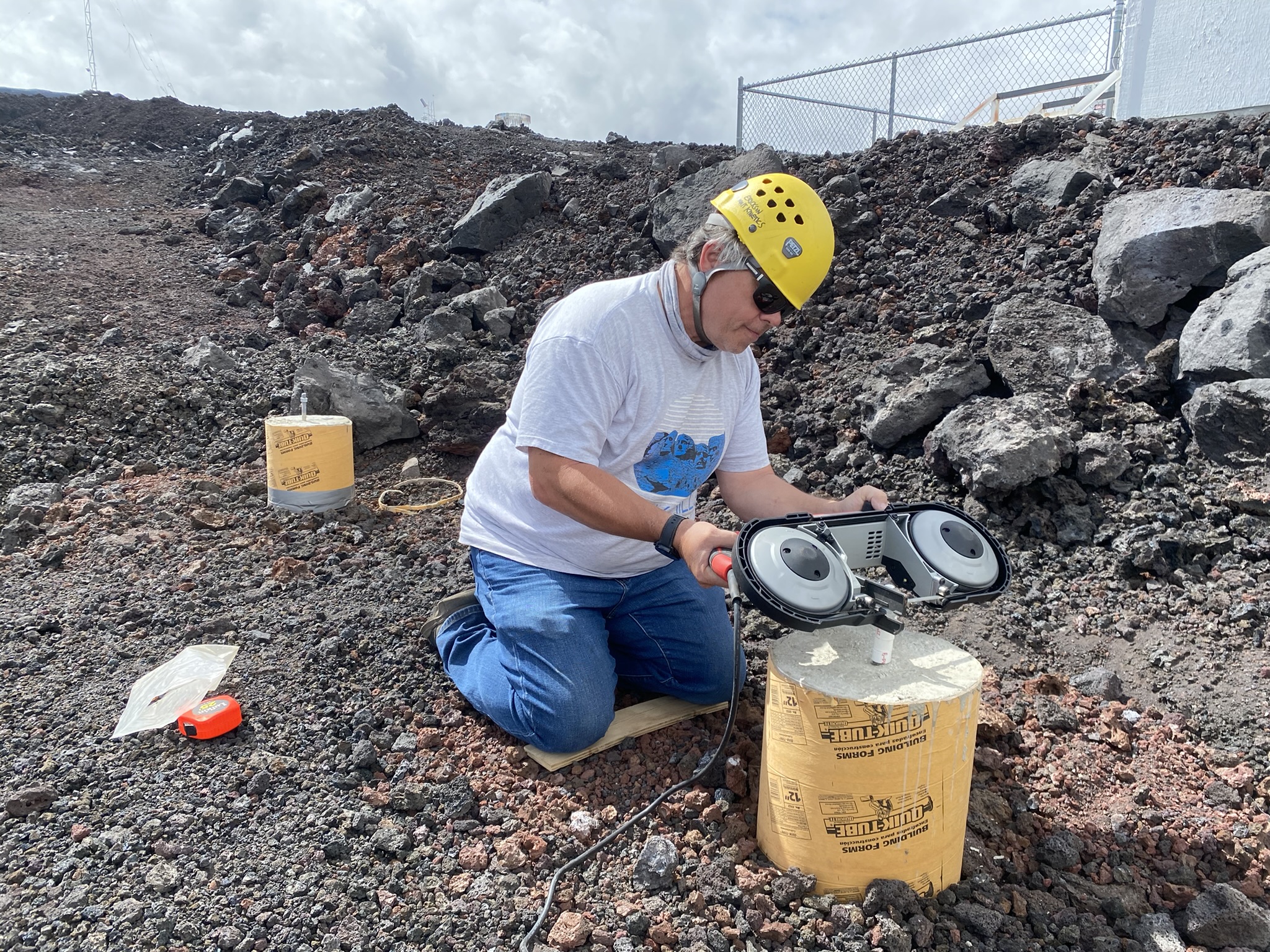 16
Construction – hut installation
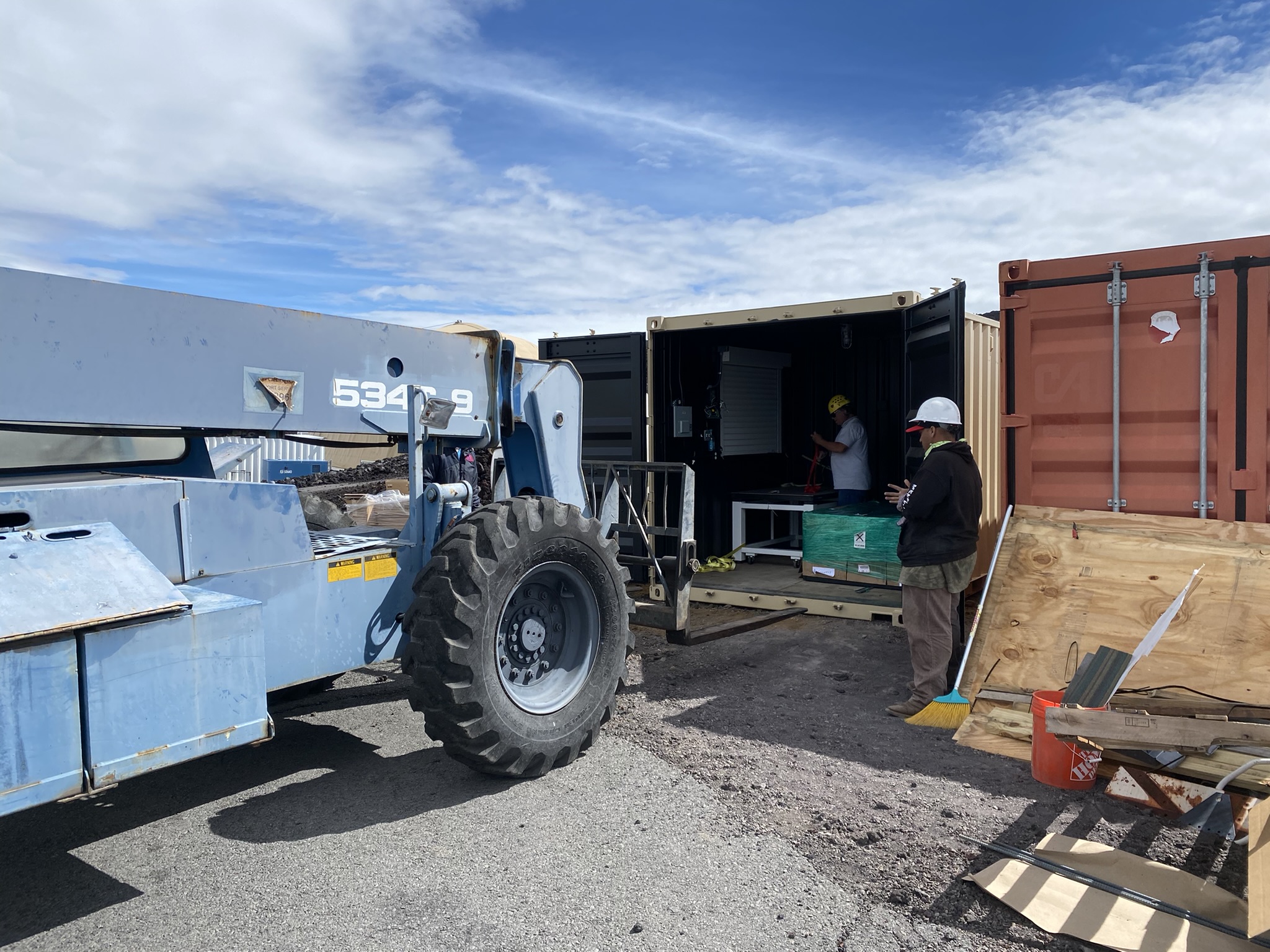 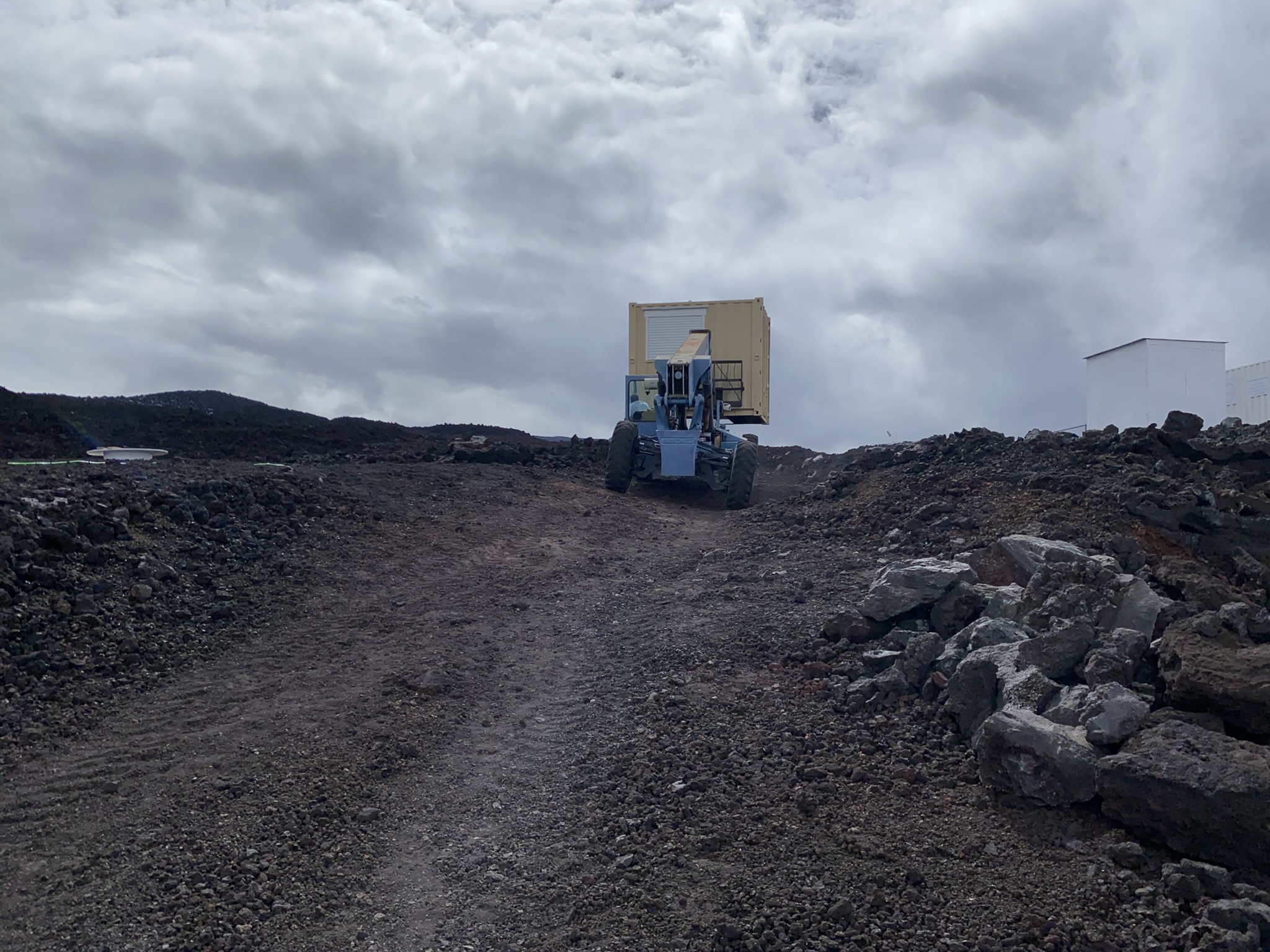 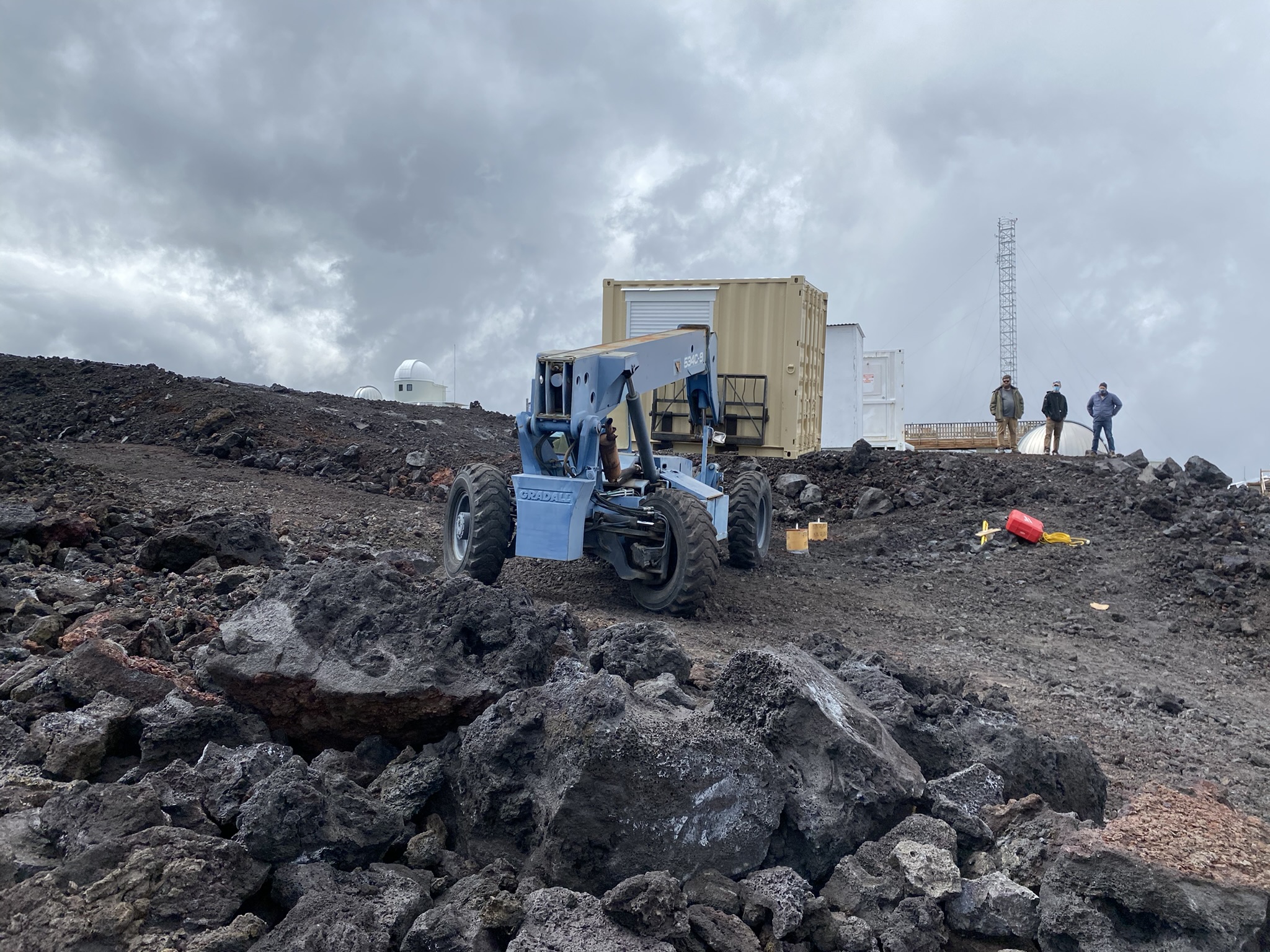 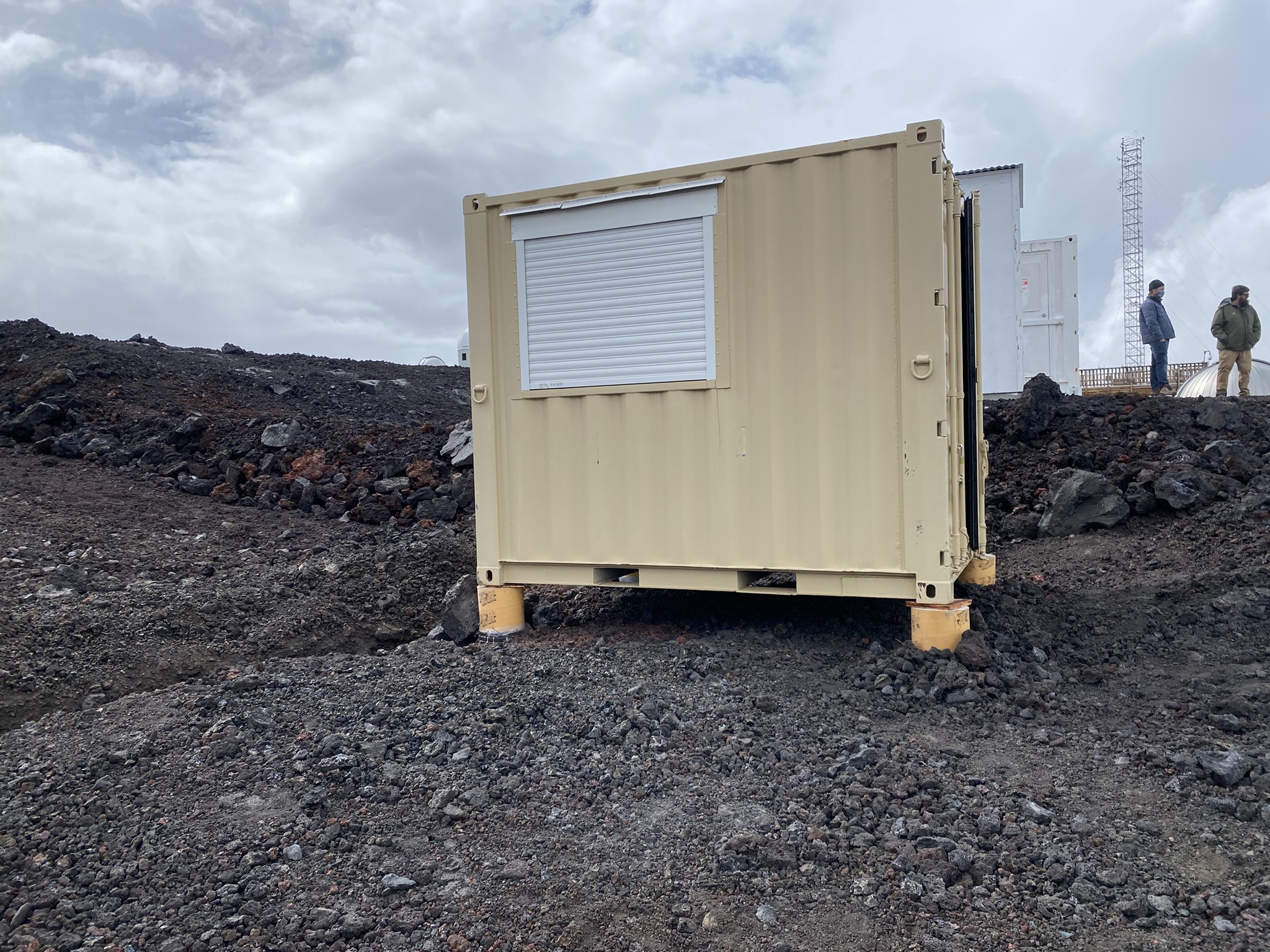 17
Construction – dome and pier
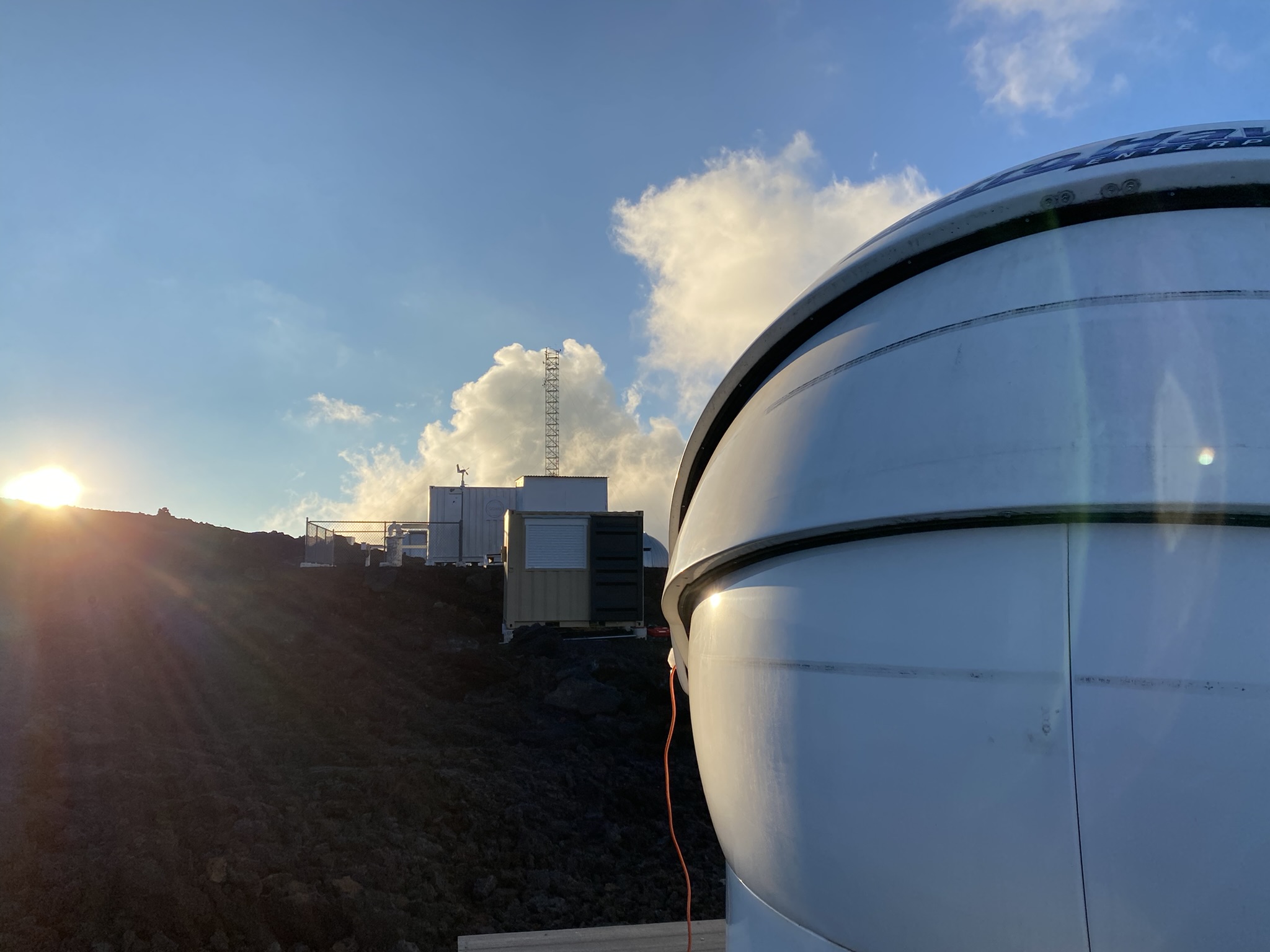 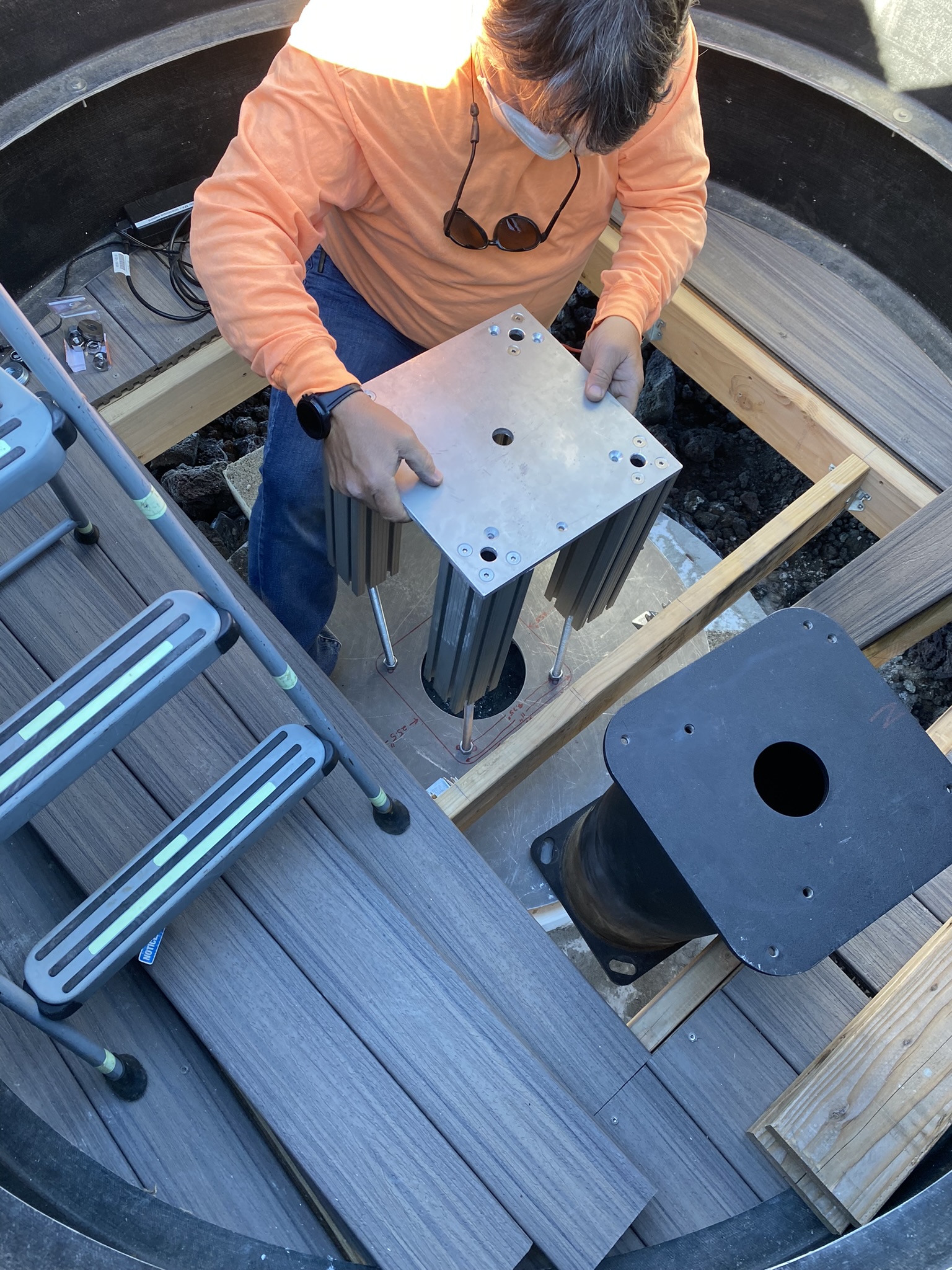 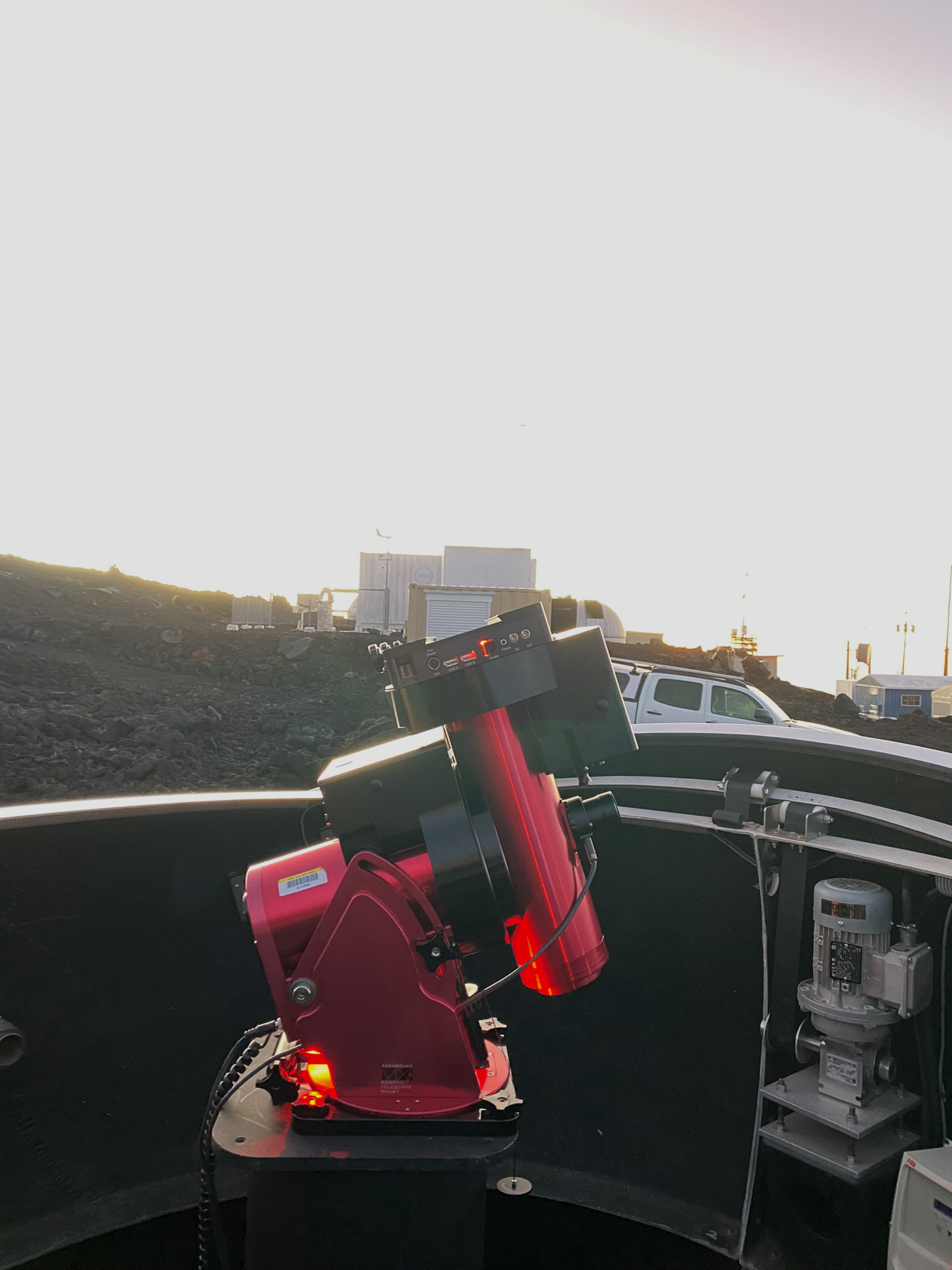 18
End Feb 2022
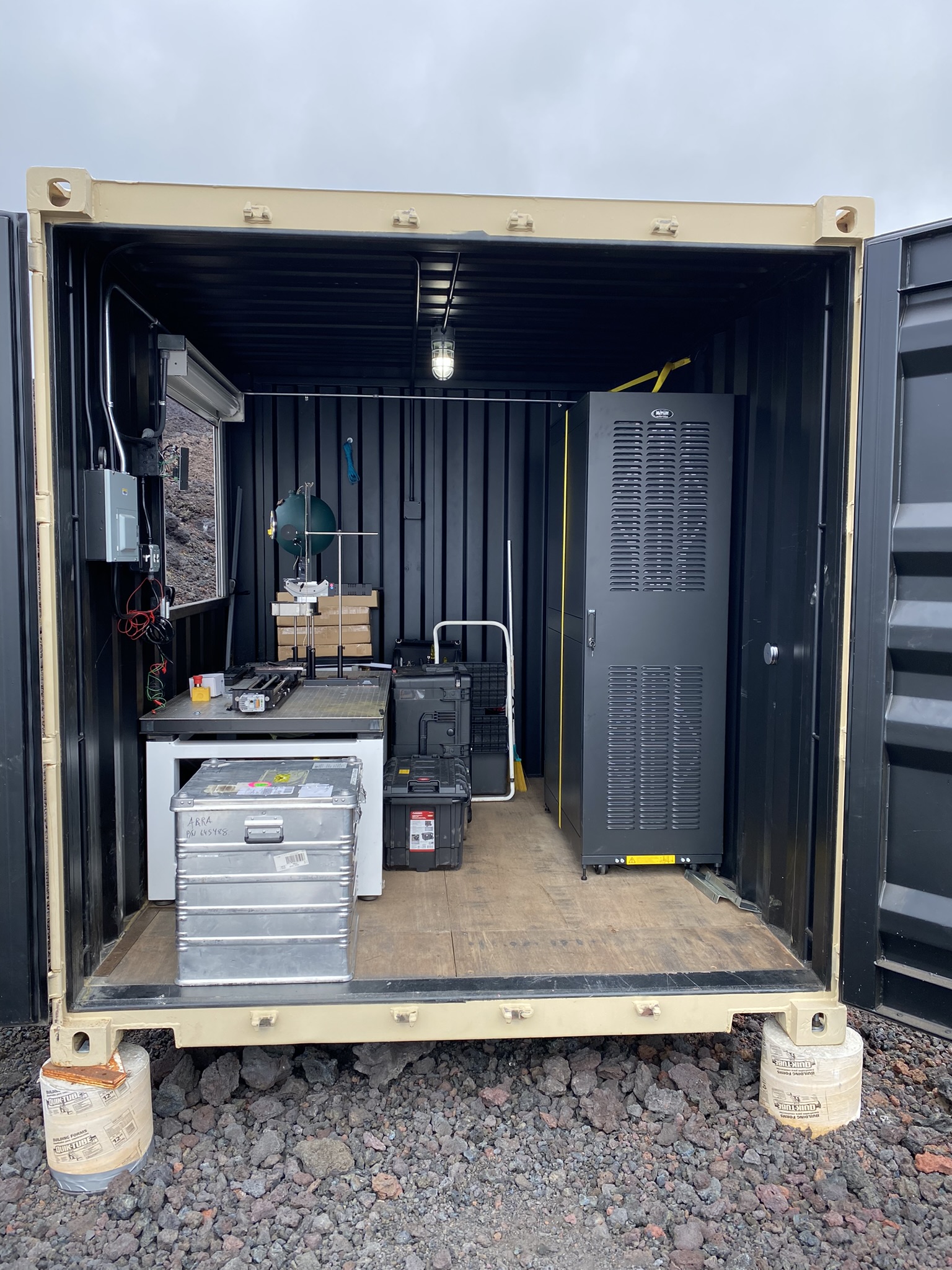 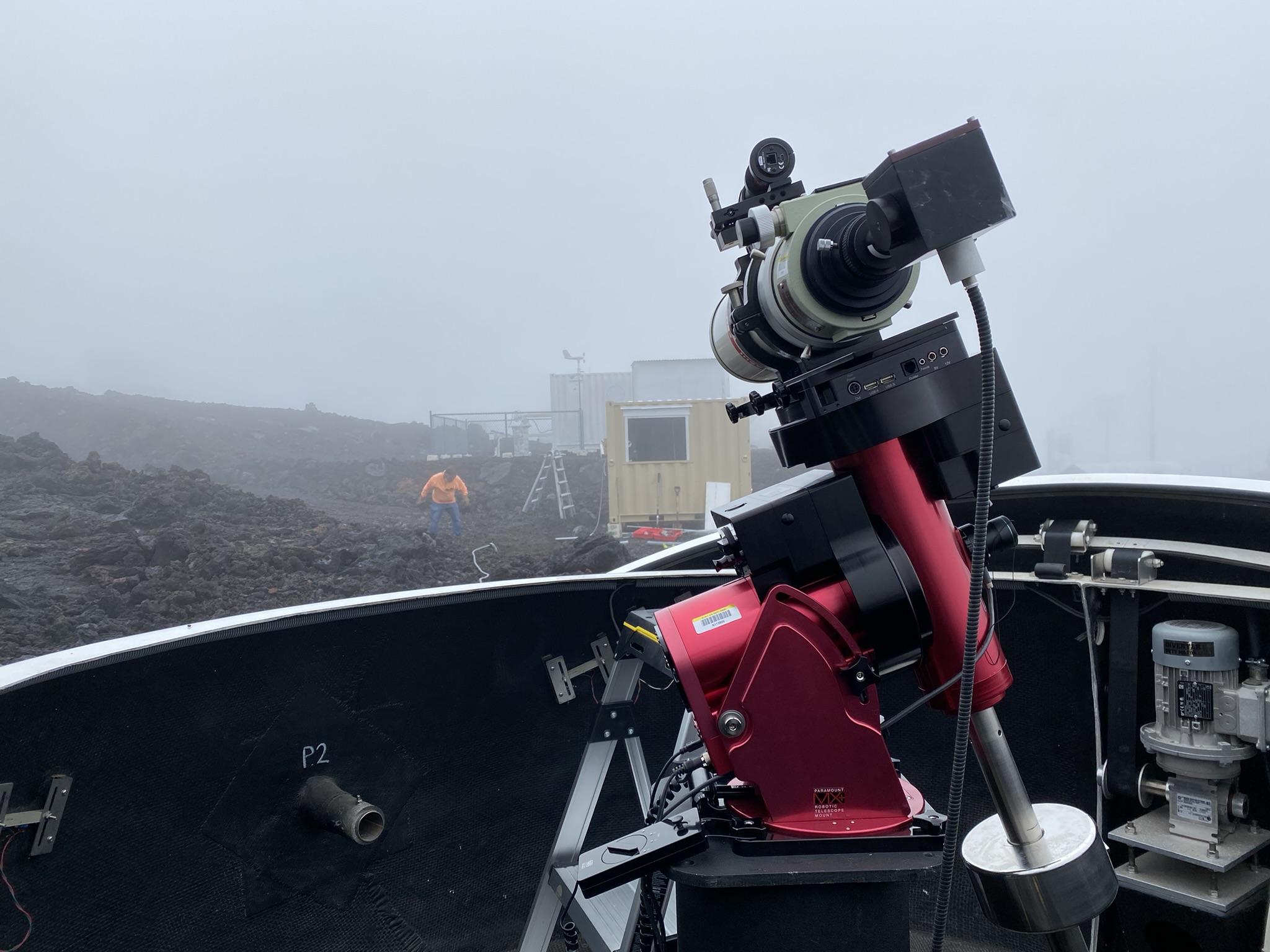 Control computer and electronics in rack

Calibration equipment

Dome under control with temporary networking and site-provided power

Telescope mount polar aligned
19
More 2022
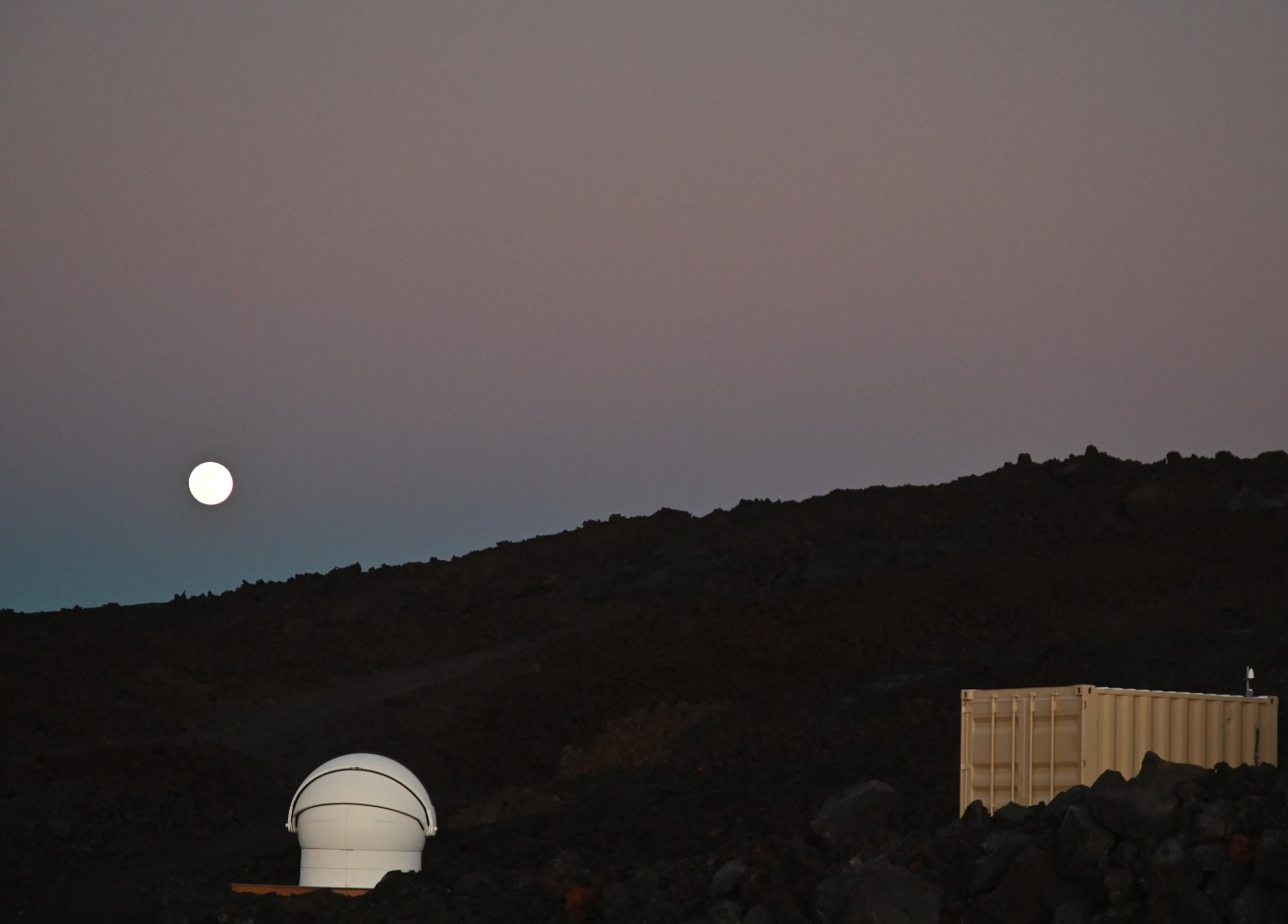 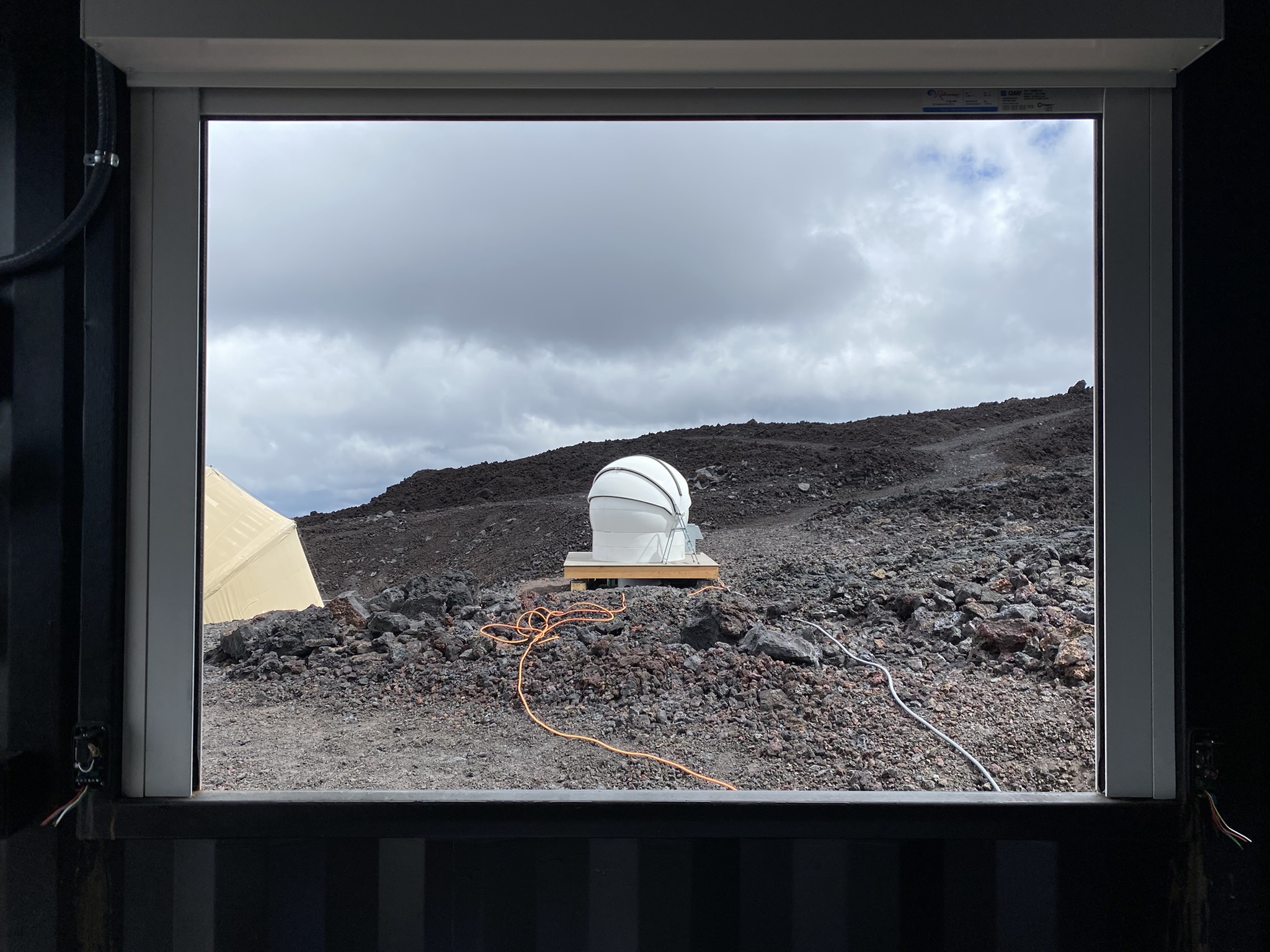 Feb 2022
View from dome
June 2022, C. Erickson/Summit Kinetics
View from cal hut
20
Operation from NIST – September 2022
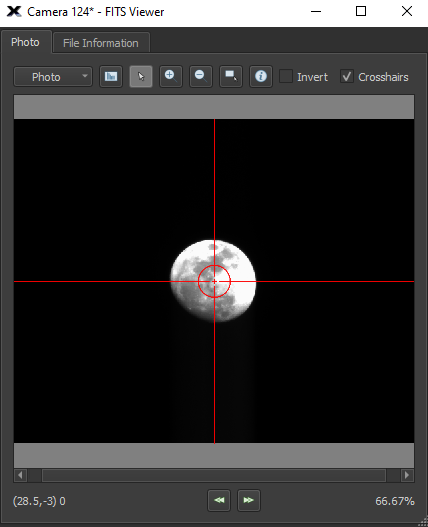 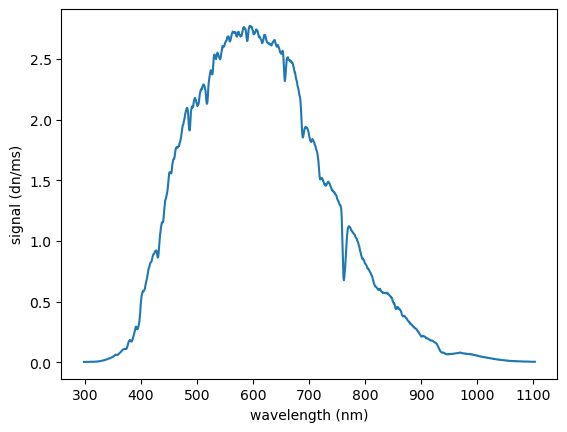 21
September 2022 tracking studies
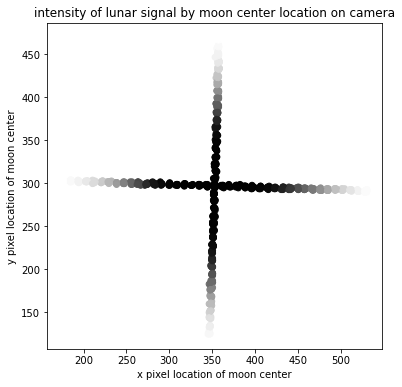 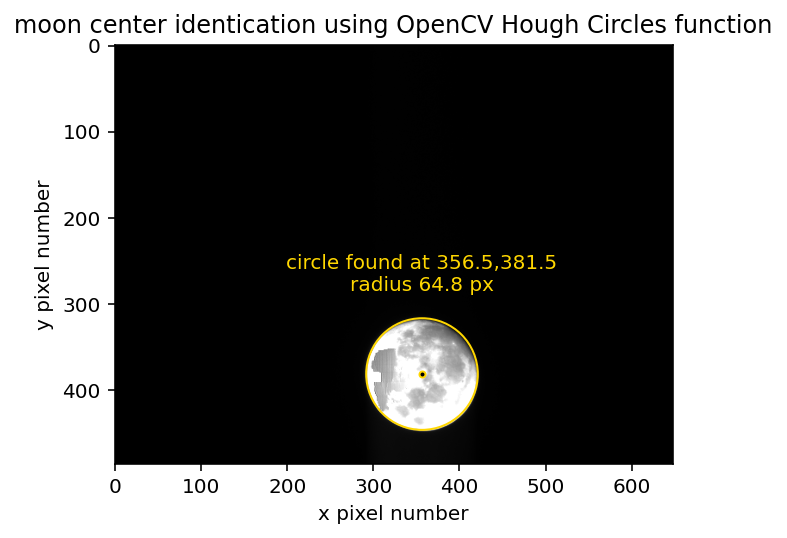 August 2022, final trip and initial commissioning.
September 2022, lunar data acquired remotely. Developed algorithms for ensuring camera alignment and adapted air-LUSI tracking algorithm for MLO
22
November 2022 Data acquisition
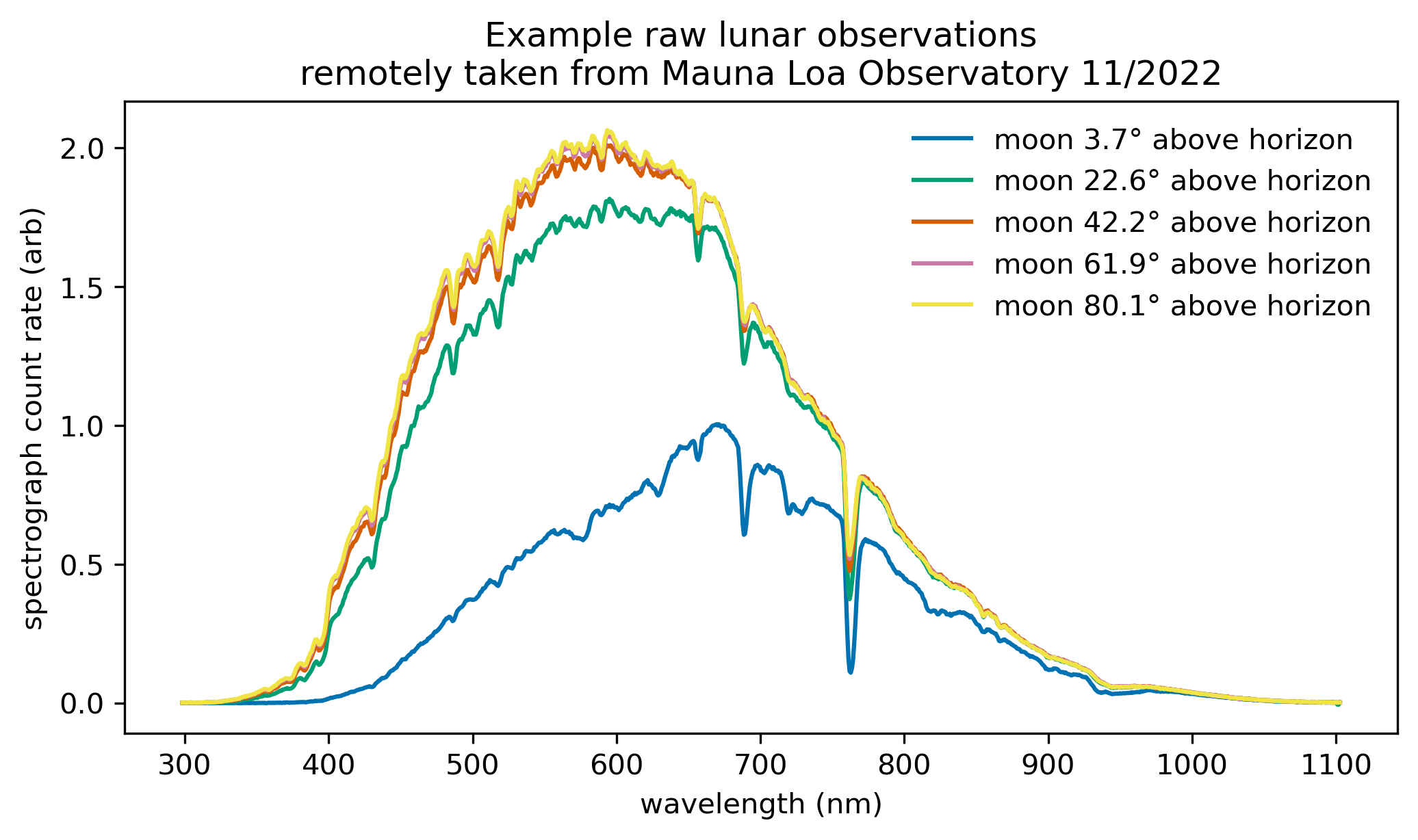 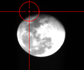 October 2022, weather sensor failure and repair by contractor

November 2022, ongoing development of automation scripts and planning logic. Acquisition of several nights of data
23
Eruption in November 2022
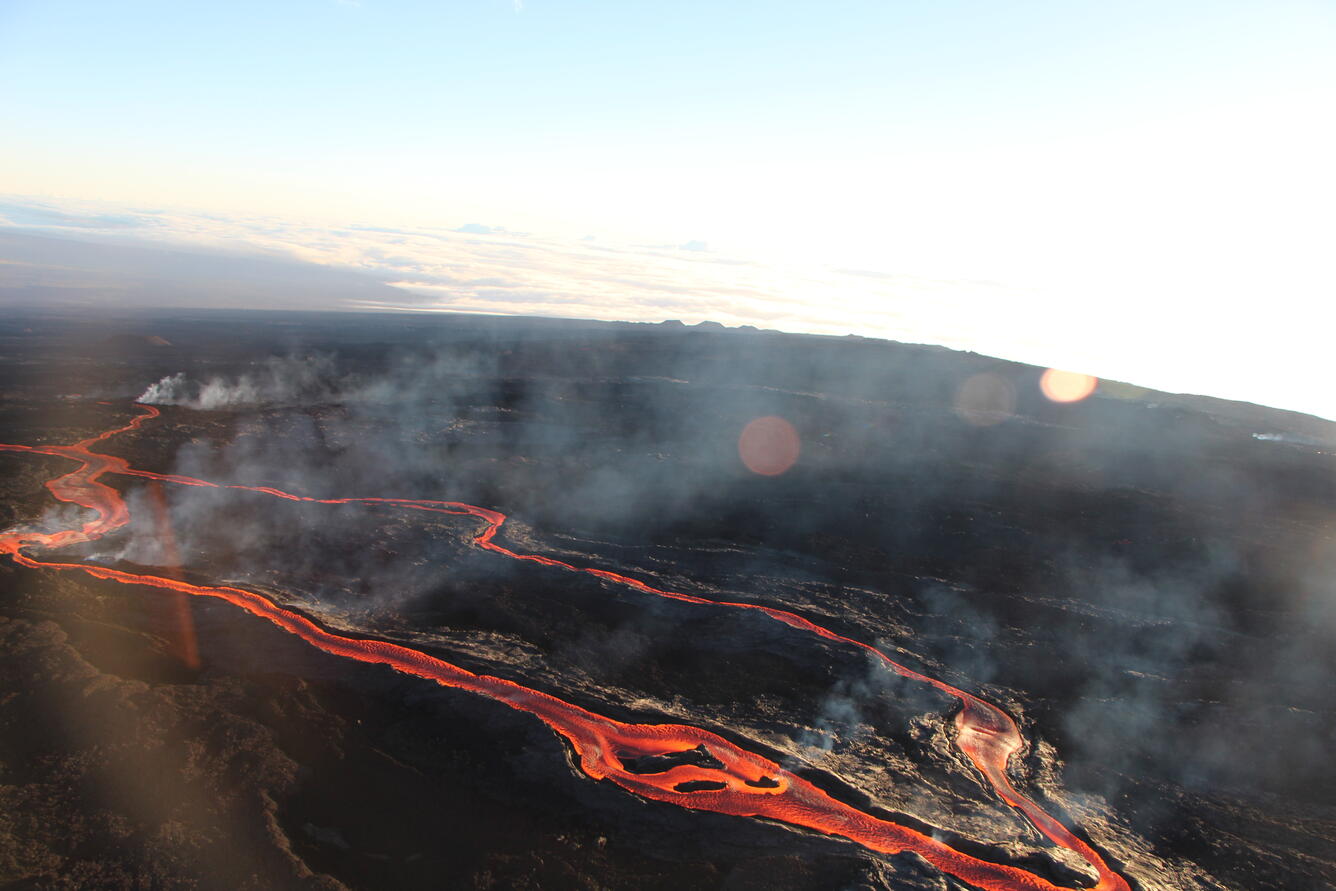 November 27, 2022, Mauna Loa erupts for first time in 38 years. Covers 1.8 km of road to a depth of up to 15 meters, destroys power lines.
24
MLO LUSI – January 2023
Current status
MLO Staff makes regular site trips to take measurements for observatory core mission
Some groups have put in off-grid solar power via helicopter
In a holding pattern waiting for a definite timeline for restoration of the road
Developing a SWIR instrument 
First tests in September 2023
Recovering equipment to do stability studies
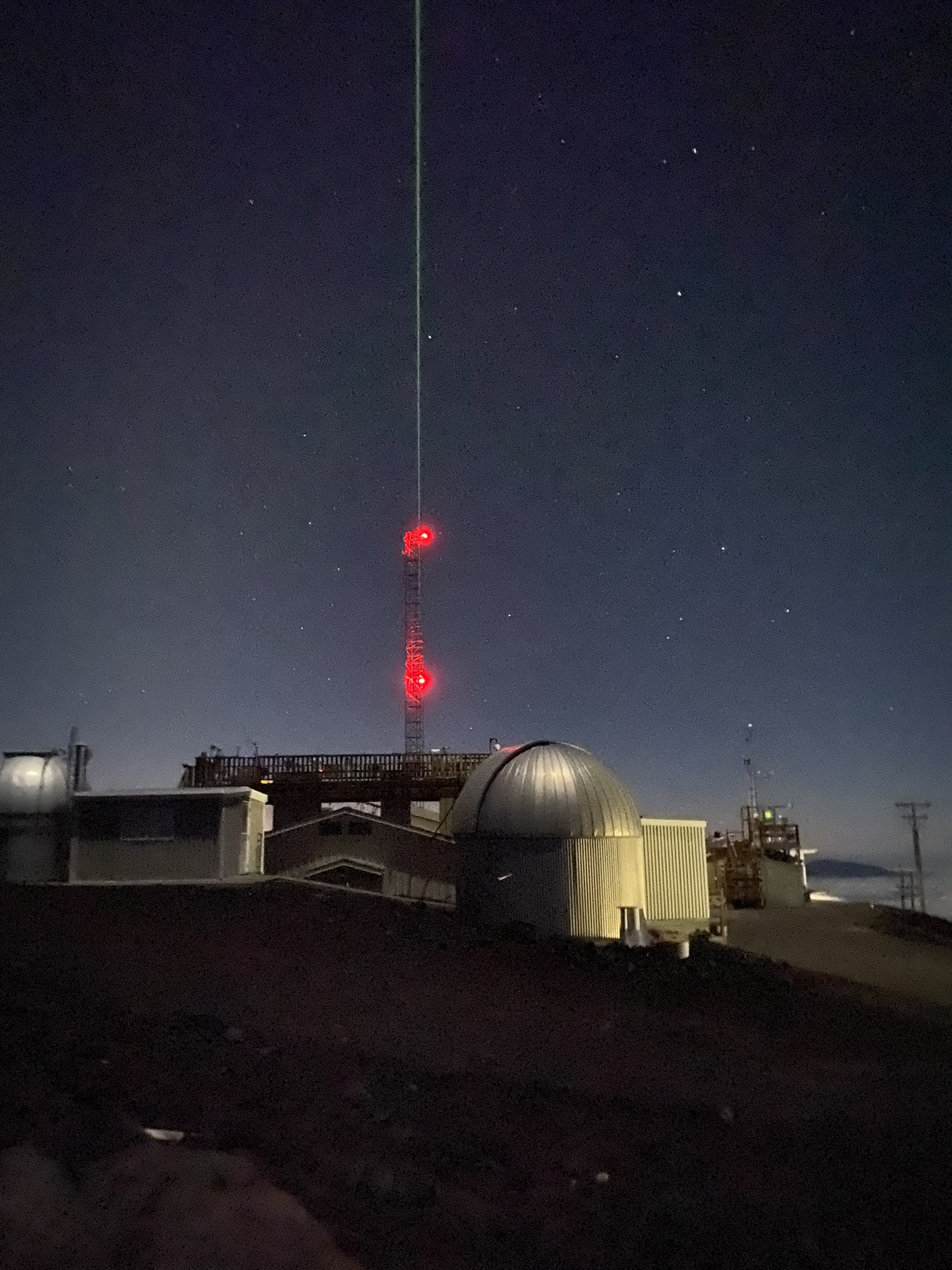 26